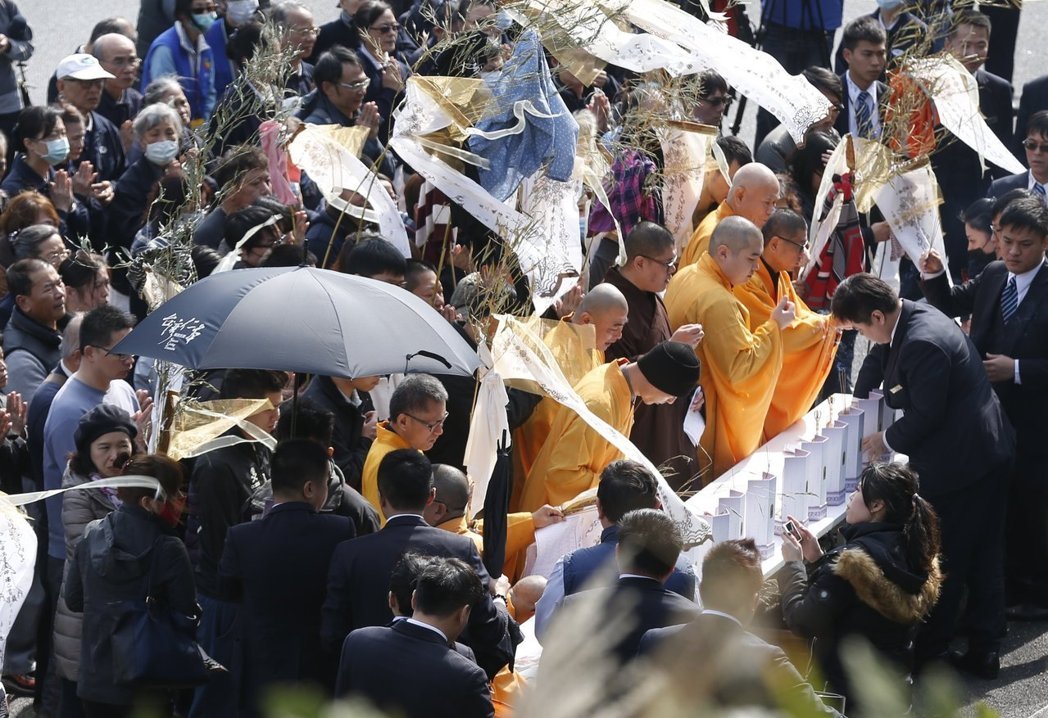 拼裝車疑慮VS司機過勞 
賞櫻團車禍
全華家政月刊2017年3月號
新聞
武陵賞櫻團遊覽車13日晚間9點左右，在國道五號接國道三號南下往木柵轉彎處，翻落邊坡，總計造成33人死亡，11人受傷。
高公局表示，上一次台灣最嚴重事故死傷，是在1986年10月8日，一輛遊覽車在谷關墜河，造成42死、3傷事故。因此，賞櫻團車禍是「國道近年死傷最嚴重事故」 。
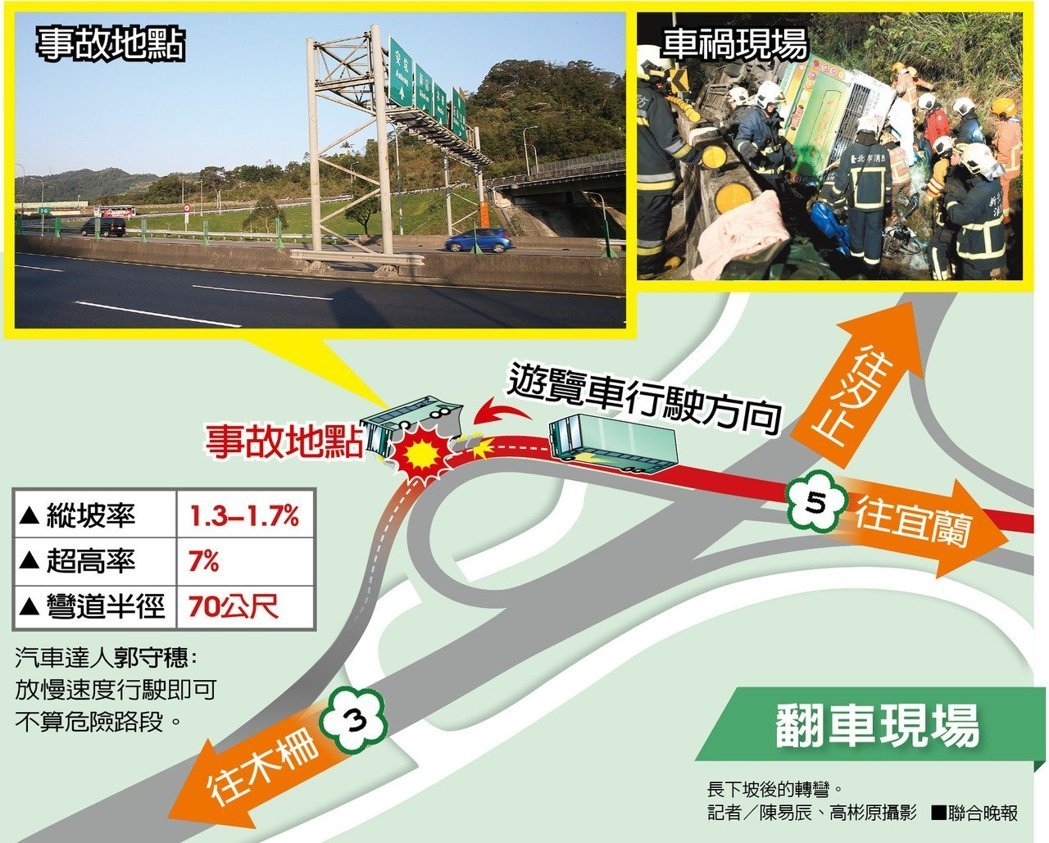 歷年遊覽車事故
臺灣遊覽車超過九成是拼裝車
根據交通部統計，目前台灣的大客車（遊覽車）分為甲類跟乙類兩種，甲類總共大約1.5萬輛；乙類大約2千多輛。交通部官員表示，甲類車輛全部都是組裝而成，乙類當中大約一半整車、一半是組裝。換句話說，整個遊覽車市場大約超過9成都是拼裝車。
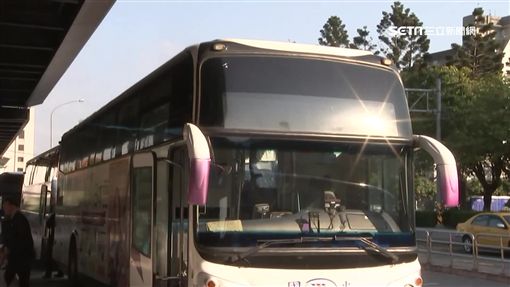 國內拼裝車檢驗流程
在臺灣，約有20家大客車車體製造廠商。 遊覽車底盤大多是由國外廠商打造後，臺灣業者在進口來臺並進一步組裝車身，接著，車要經「ARTC(車安中心)」認證後，才能開上路。
拼裝車可能會有什麼問題?
車體安全疑慮                        屏東科技大學車輛工程系教授胡惠文指出，國內遊覽車的車體組裝施工過程乏人監督。雖然車體會送到車安中心認證，但車體焊接時有沒有按照規範，根本沒有人盯。                      

改善方案                              交通部應指派相關單位定期檢查大客車車體製造廠區，例如焊接設備有無定期校正、材料來源為何等。
賞櫻團在國道五號翻車後，遊覽車頂整個削平
司機和導遊沒加勞保
勞動部資料顯示，賞櫻團承辦單位蝶戀花旅行社，未幫司機及導遊加勞保。司機康育薰去年3月23日退保後，即未再加保；導遊蕭如進已領過勞保老年給付，因此未再加保，也未投保職災保險。
蝶戀花旅行社去年、前年都曾被勞檢，分別因沒有員工出勤紀錄及工資清冊違法，北市勞動局曾開罰6萬元。
司機過勞
司機(康育薰)女兒(康宜甄)表示，父親工作型態都是早上5、6點出門，晚上10、11點回到家。因長期處於睡眠不足、缺乏休息時間和早出晚歸的工作型態裡，專注力相對不易集中，發生車禍的機率也因此大幅提升。
安全事故的表面癥結是司機過勞
但其實是背後的整個產業環環失守，
進而引發的壓力傳遞……
制度問題
問題點：旅行社規劃不全面                                                                                                                         司機是旅遊業的最底層，司機上頭有車行，車行之上還有旅行社。根據現行法規規定，只有旅行社才有招攬客人的資格。此制度衍生出的問題是，旅行社為了吸引客人，會在行程裡塞很多景點，讓司機每天都在趕行程。
結果：司機再爆肝的行程都得接                                                 每次旅遊社都會支付車行車資。若車行說行程太趕沒辦法跑，旅行社就表示會找其它車行合作。為了賺錢，車行還是會接下旅行社的行程，並派給底下的司機。事實是，司機沒得選，因為對司機而言，這錢「不賺不行」。不過，賺了就變成「爆肝」！
國民黨立委柯志恩指出，台灣業者總想節省成本，底薪過低的司機則想多賺點加班費，故「超時過勞」的情況處處可見。
搭遊覽車時，該注意哪些事?
四注意 三保命
防撞姿勢
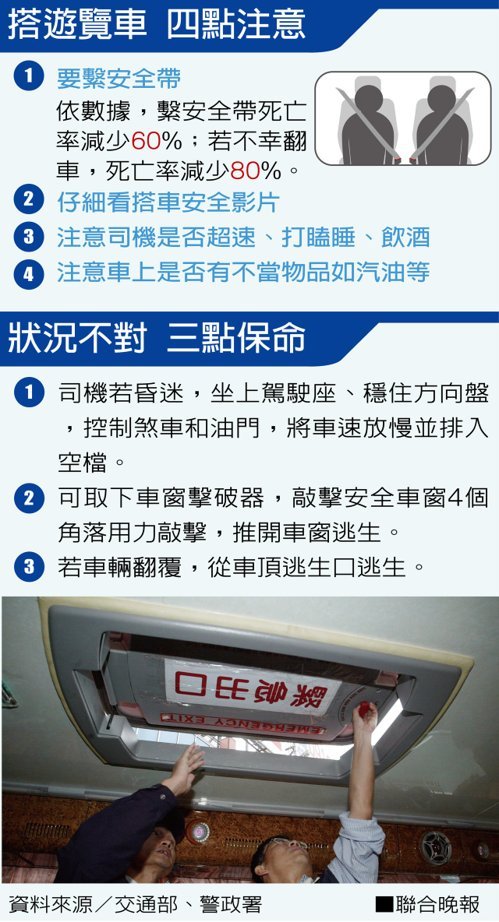 做出防撞姿勢可在第一時間降低衝擊
資料來源
https://theinitium.com/article/20170220-taiwan-tour-bus-accident/
https://udn.com/news/story/10830/2283169
https://today.line.me/tw/article/b90dc0566669c55aec0090082978b262fec46c6f3729bb6a475f75486bd124f2
http://news.ltn.com.tw/news/society/breakingnews/1975065
http://www.setn.com/News.aspx?NewsID=224901
http://xxhuangzq.blog.163.com/blog/static/734122192009102714258963/
https://www.google.com.tw/url?sa=i&rct=j&q=&esrc=s&source=images&cd=&ved=0ahUKEwj2p9yf56LSAhUIVZQKHQZ-BFgQjhwIBQ&url=http%3A%2F%2Ftalk.news.pts.org.tw%2Fshow%2F13389&psig=AFQjCNE6tyUjqifKHZ4kYli00_HmbOX1Lg&ust=1487822051850197
https://video.udn.com/news/528926
http://hsmaterial.moe.edu.tw/file/bus/bus7-3-1-1/jpg/7-3-1-1-6_5.html